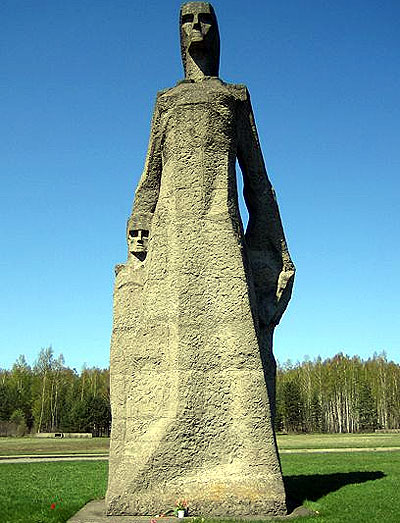 УЗНИКАМ КОНЦЕНТРАЦИОННЫХ ЛАГЕРЕЙ ПОСВЯЩАЕТСЯ
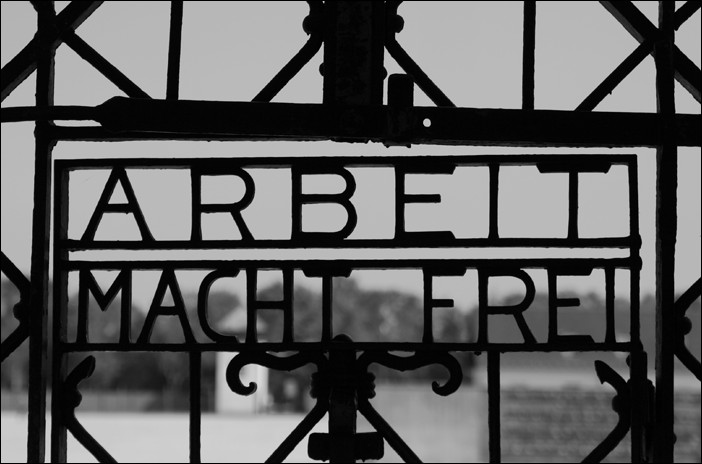 Слоган Arbeit macht frei - девиз большинства концентрационных лагерей.
Последняя надежда узников.
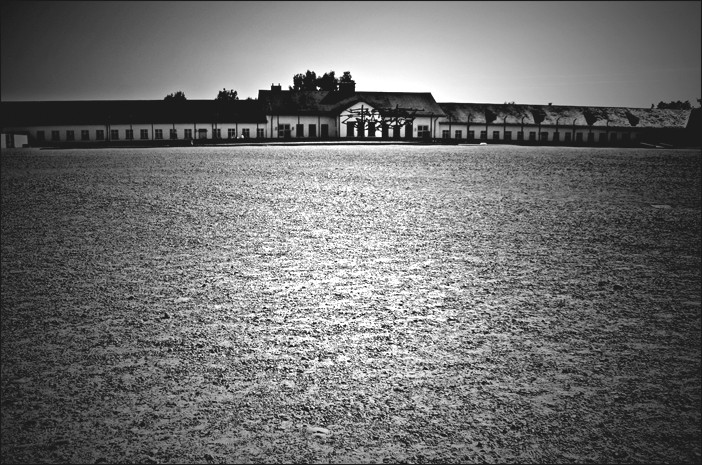 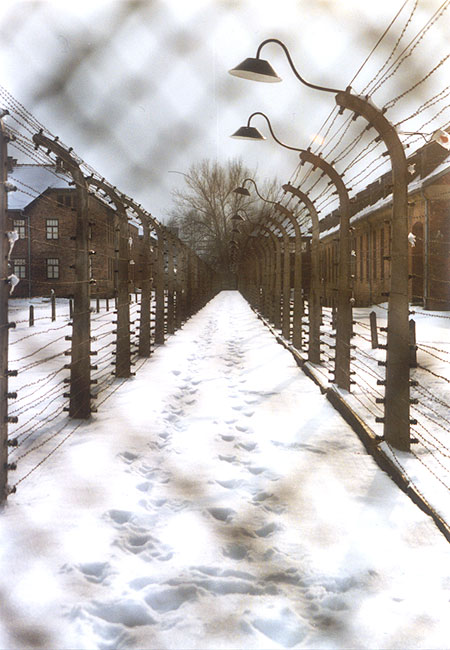 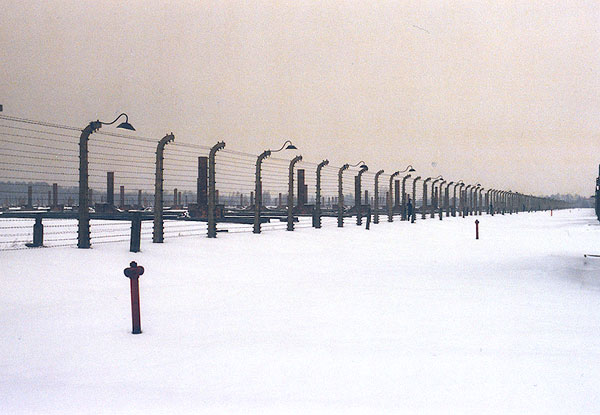 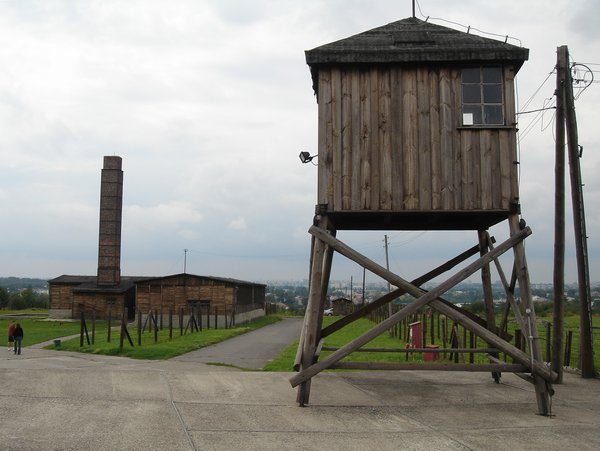 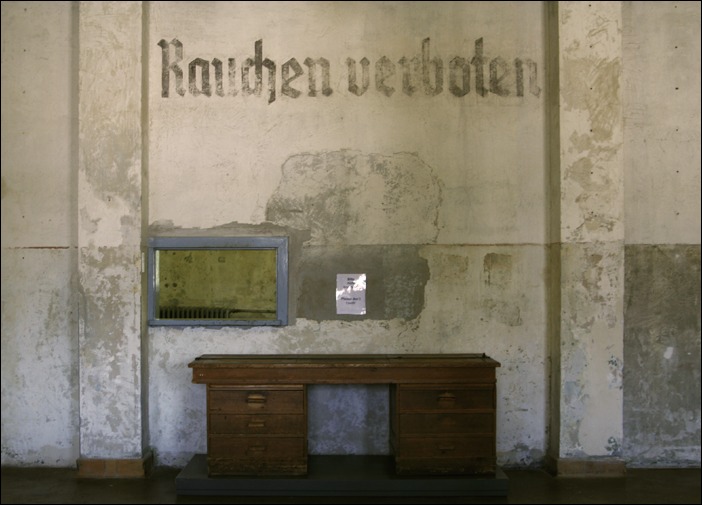 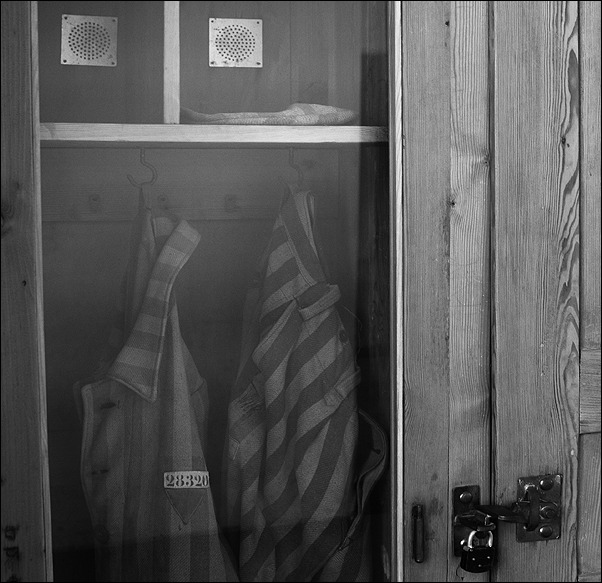 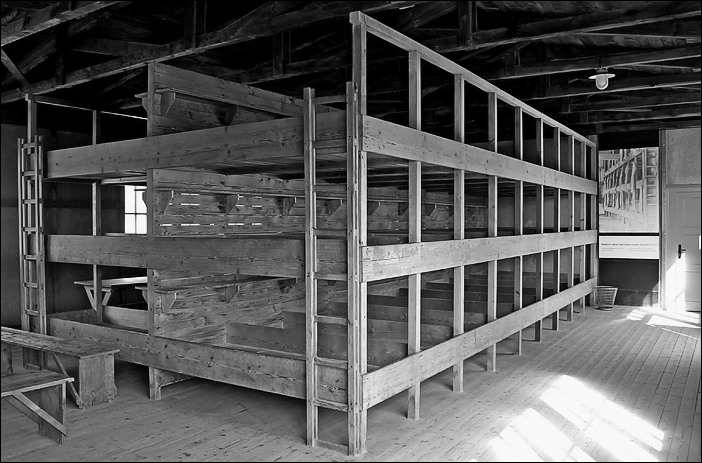 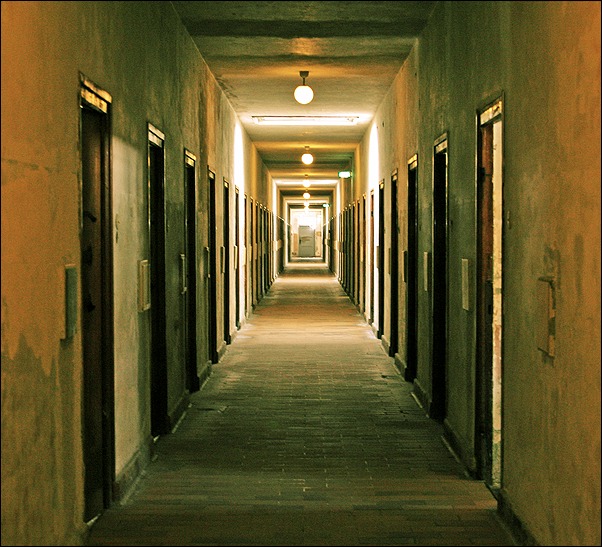 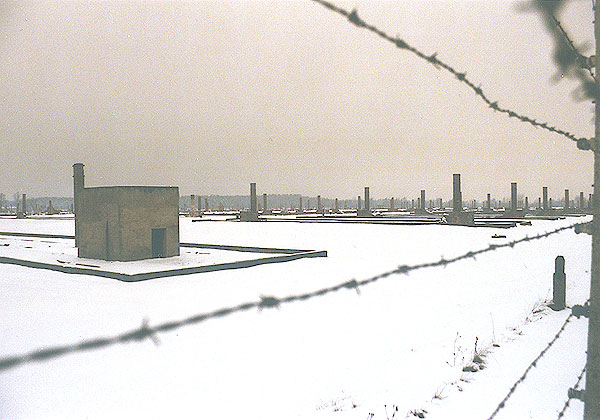 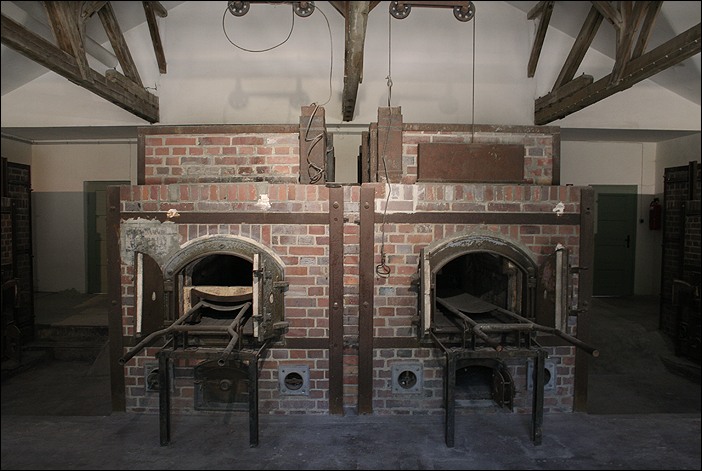 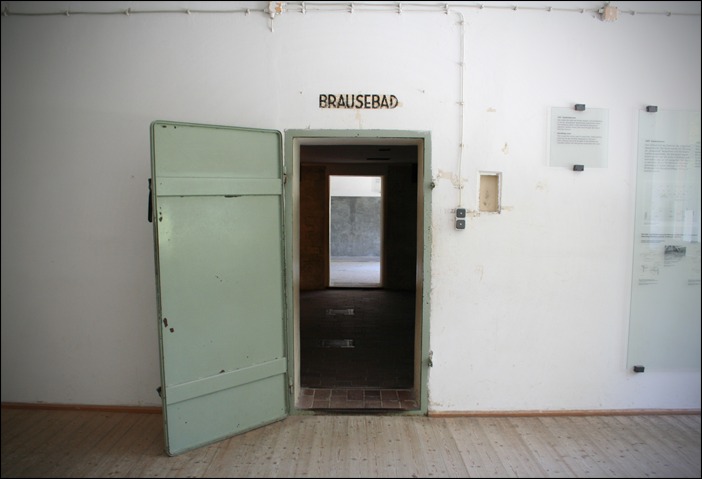 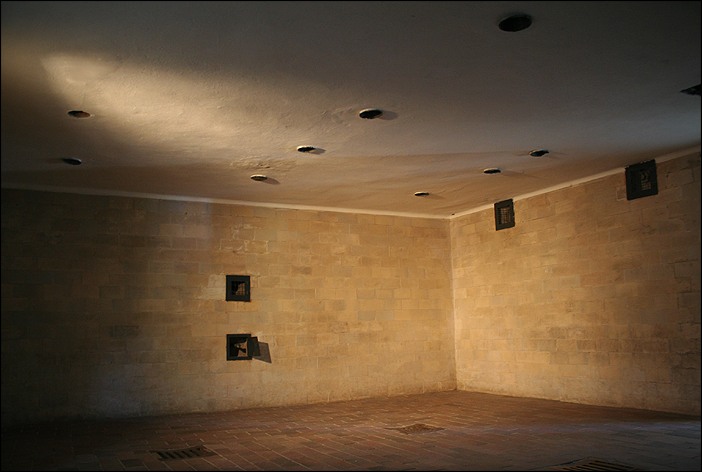 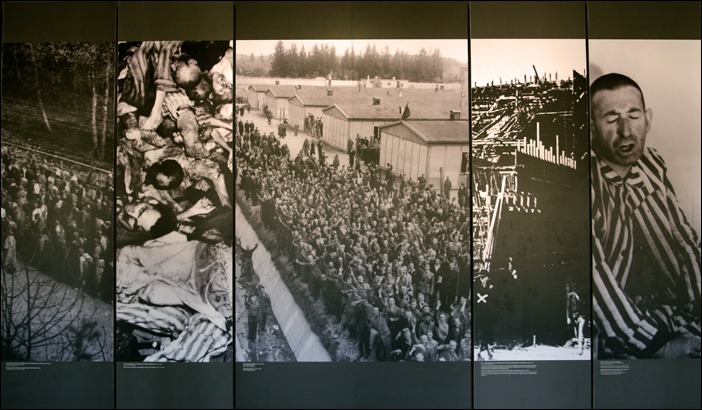 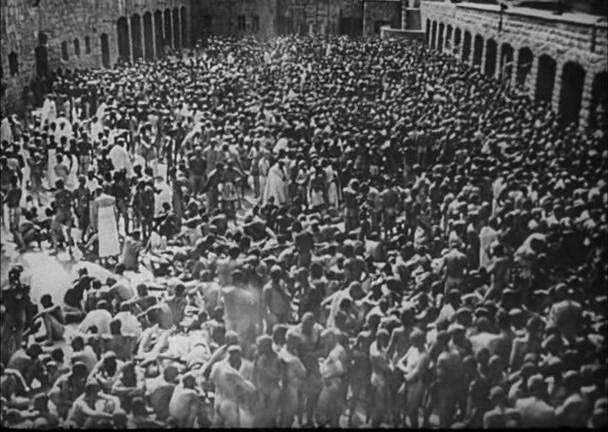 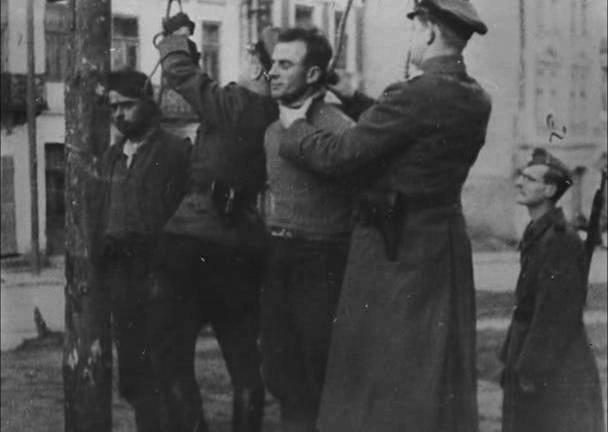 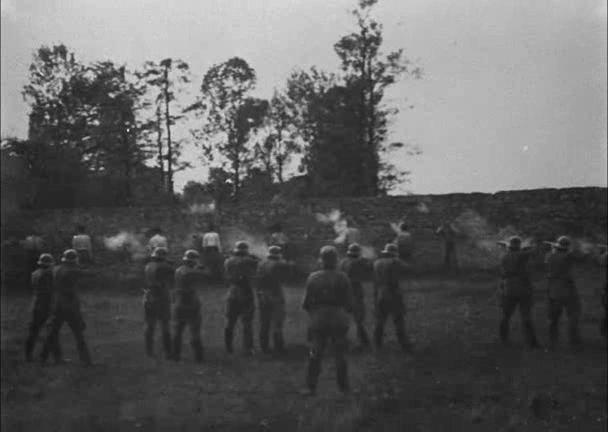 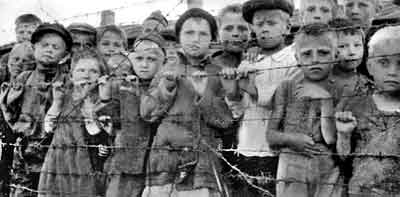 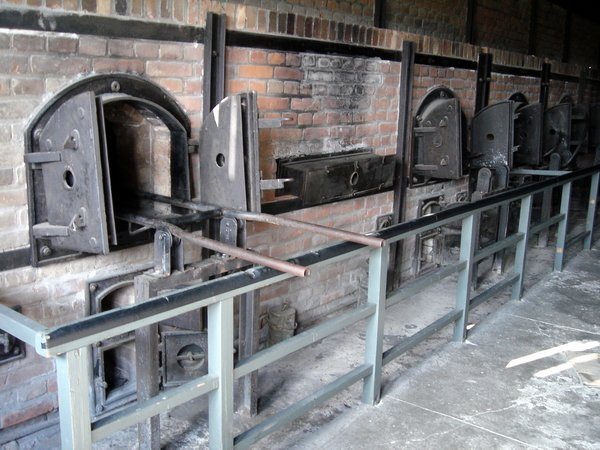 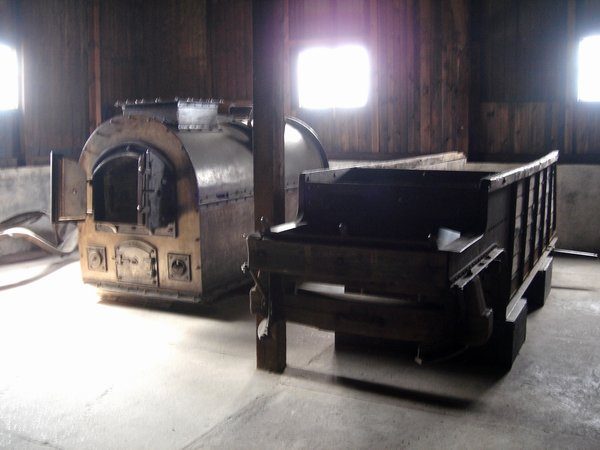 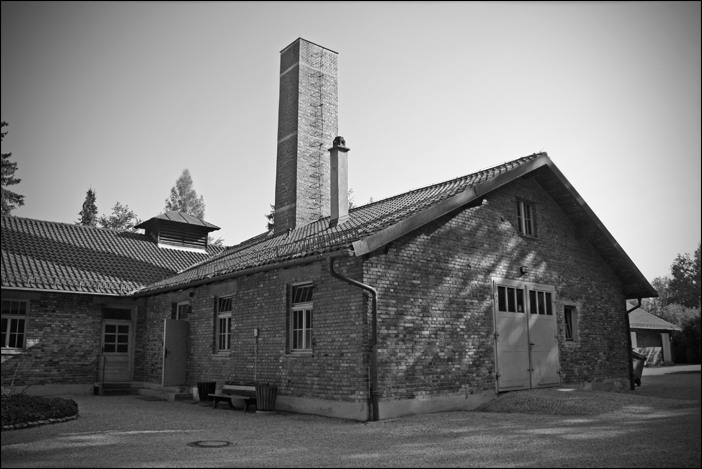 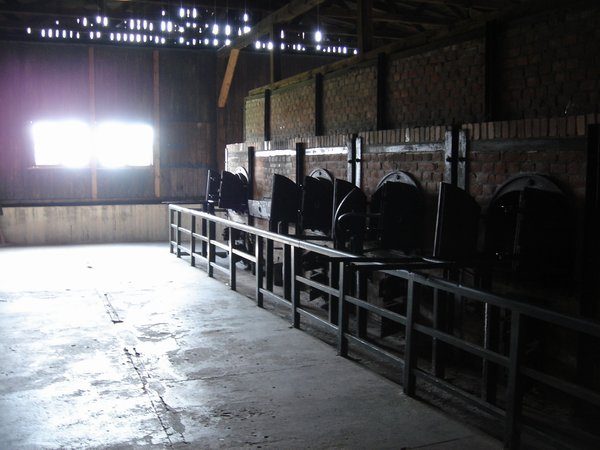 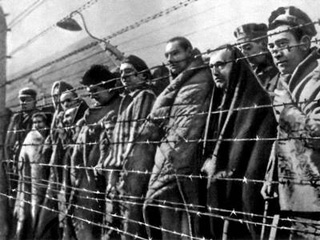 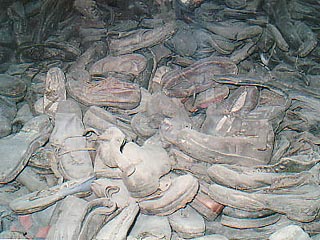 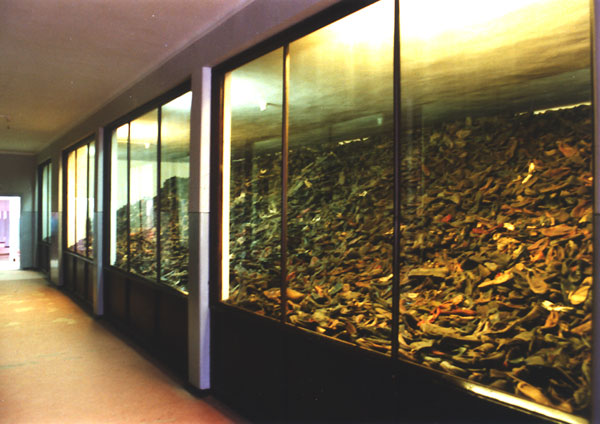 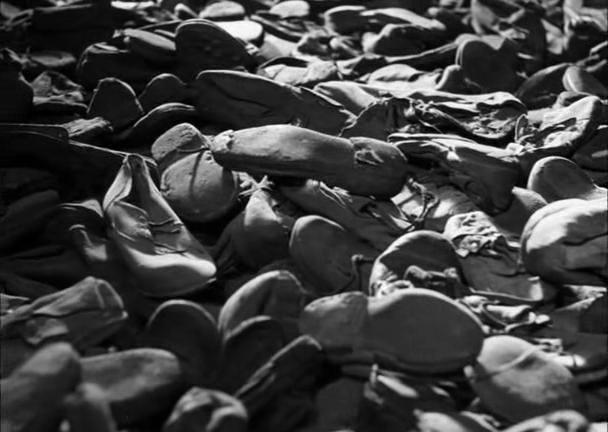 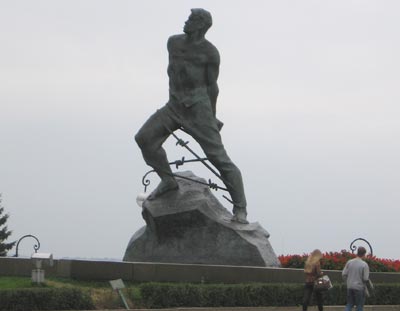 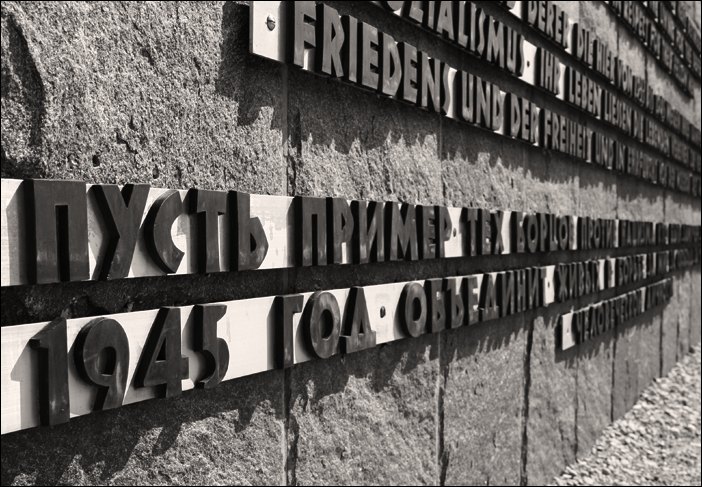 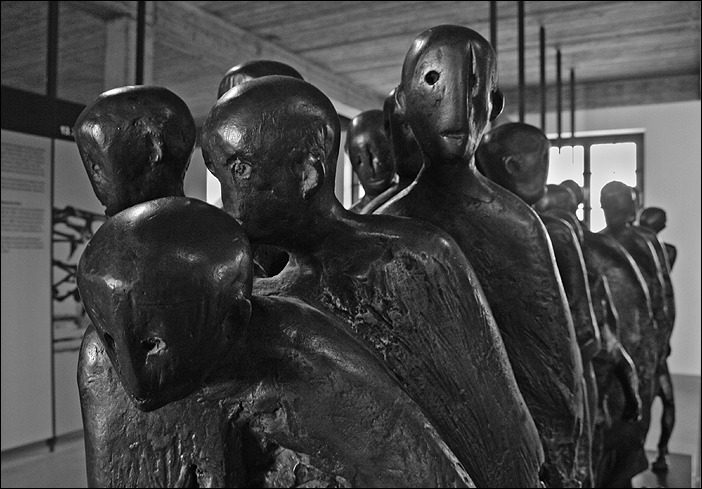 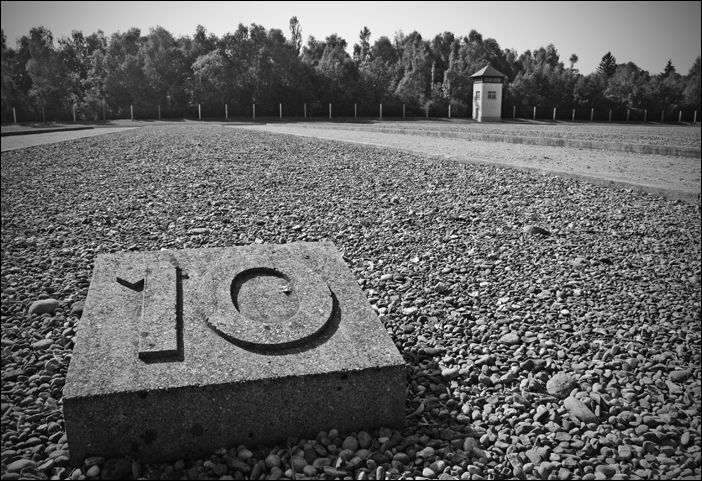 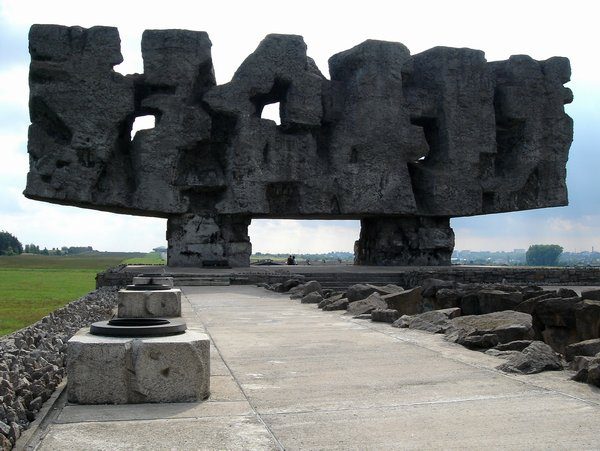 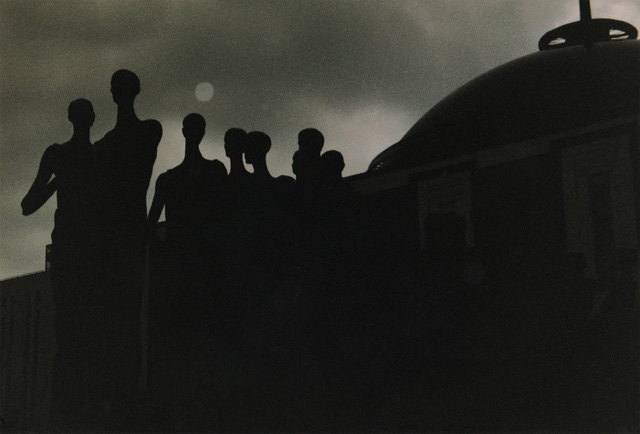 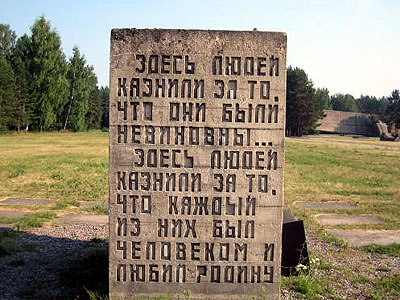 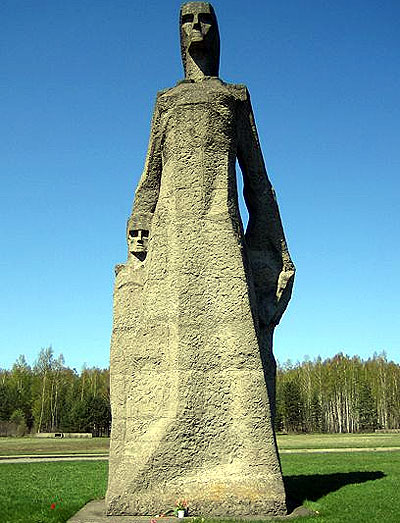 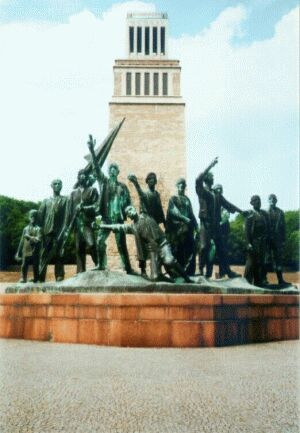